INTRODUCTION
PART - 3
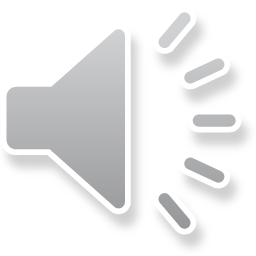 WHY DO YOU HAVE TO STUDY FINANCE?
Why do you have to take a finance class, especially if you aren’t going to go into finance or be a CFO? 
Because everyone is involved
Why?
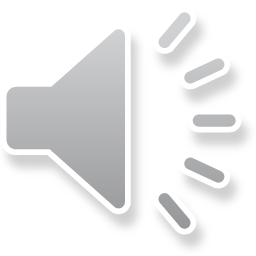 What is finance?
Consists of both the accounting and financial functions 
Accounting:  Create and provide useful information about an organization’s operations and financial status
Finance:  using theory, concepts, and tools to understand of how money is managed and process of acquiring needed funds
Health care finance:  Plan for, acquire, and use resources to maximize the efficiency and value of the enterprise within a health care organization
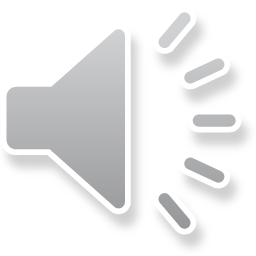 Areas of finance
Corporate finance
Personal finance 
Investment and portfolio management 
Financial markets and institutions 
Public finance
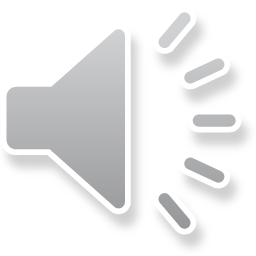 ROLE OF THE FINANCIAL MANAGER
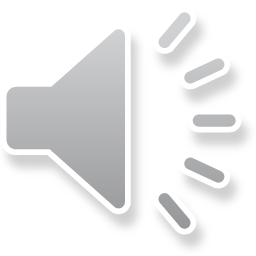 WHAT DO HEALTH CARE FINANCIAL MANAGERS DO?
Setting prices for the services provided (often called gross charges). 
Producing and analyzing the discounts (often called contractual allowances) taken by a third-party payers
Recording and analyzing cost information across the organization and at the department level.
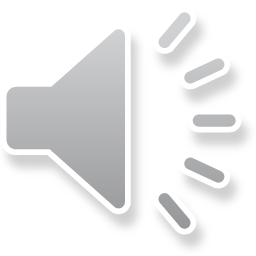 WHAT DO HEALTH CARE FINANCIAL MANAGERS DO?
Preparing and reporting ﬁnancial projections to help successfully guide the organization in its future endeavors.
Managing financial operations. 
Financial decision-making
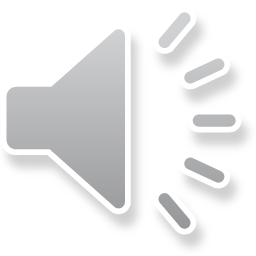 WHAT DO HEALTH CARE FINANCIAL MANAGERS DO?
Capital investment decisions. 
Financial reporting. 
Financial and operational analysis.
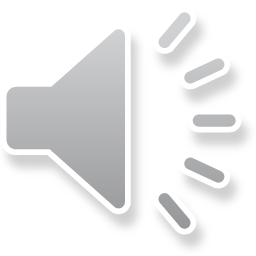 WHAT DO HEALTH CARE FINANCIAL MANAGERS DO?
Contract management. 
Financial risk management.
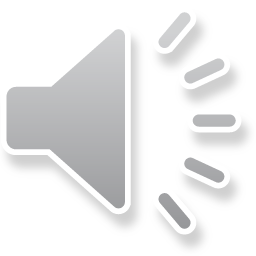 FOUR C’S OF FINANCE
The measurement and minimization of costs are vital activities to the financial success of all healthcare organizations. 
A business might be profitable but still face a crisis because of a shortage of cash. 
Capital represents the funds (money) used to acquire land, buildings, and equipment.
Finally, a business must control its financial and physical resources to ensure that they are being wisely employed and protected for future use - conservation.
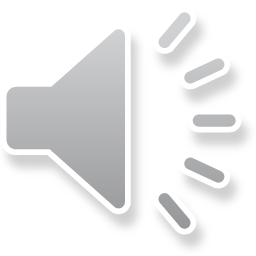